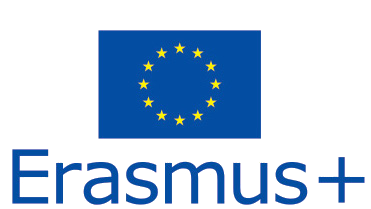 Organizzare un
Blended Intensive Programme
(BIP) presso UniPV
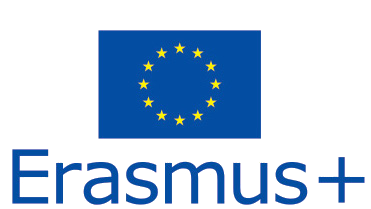 COSA SONO I BLENDED 
INTENSIVE PROGRAMMES (BIP)
Si tratta di brevi programmi di insegnamento congiunto tra diversi atenei europei, costituiti da un periodo di apprendimento virtuale di gruppo combinato a una mobilità fisica di gruppo di breve durata.
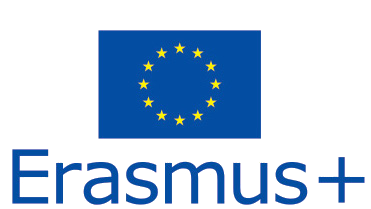 CARATTERISTICHE
PRINCIPALI
CANDIDATURA
Visionare il bando disponibile QUI.

Contattare i partner internazionali (minimo 2) e definire il programma e le date (sia della parte fisica che della parte virtuale) del BIP.Importante:1. individuare un docente di riferimento per ciascuna Università Partner (UniPV compresa) che si occuperà della selezione dei discenti e della parte didattica;2. individuare un contatto dell’ufficio relazioni internazionali per ciascuna Università Partner che si occuperà della gestione delle mobilità dei docenti e degli studenti e degli adempimenti amministrativi;3. far presente a ciascuna Università Partner che le mobilità dei docenti e degli studenti devono essere finanziate dall’università di provenienza di ciascuno studente -> verificare se hanno disponibilità di fondi Erasmus per pagare le borse di studio;4. Decidere come erogare gli ECTS rilasciati per gli studenti UniPV che partecipano al BIP (slide 7)
Presentare la propria candidatura compilando il modulo QUI allegando la documentazione richiesta.

NB: lo spirito del BIP è quello di organizzare un corso in collaborazione con Università Partner, coinvolgendo tutti allo stesso modo. Non si tratta di qualcosa organizzato da UniPV a cui le Università Partner si limitano a partecipare.
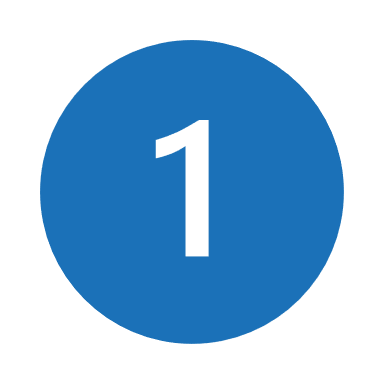 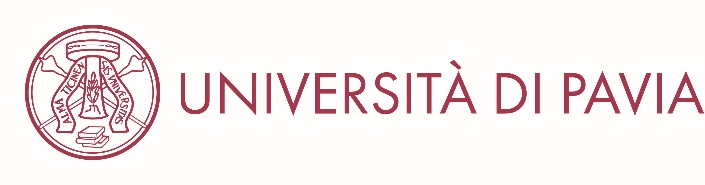 ESITO SELEZIONE
L’Ufficio Relazioni Internazionali UniPV, in seguito alla verifica delle candidature ricevute, notificherà via e-mail, all’indirizzo del docente di riferimento UniPV indicato nella domanda presentata, l’esito delle selezioni.

I docenti di riferimento UniPV dei BIP selezionati dovranno informare il proprio dipartimento e il delegato Erasmus della realizzazione del progetto.

L’Ufficio Relazioni Internazionali UniPV informerà il PAC di procedere all’erogazione del contributo per l’organizzazione del BIP.

Il docente di riferimento UniPV provvederà a informare i docenti delle Università Partner che il BIP verrà finanziato, i quali dovranno informare i propri Uffici Relazioni Internazionali.

L’Ufficio Relazioni Internazionali UniPV procederà a contattare il docente di riferimento del BIP per fissare una riunione di allineamento (online o in presenza) insieme ai rappresentanti degli Uffici Relazioni Internazionali Partner.

L’Ufficio Relazioni Internazionali UniPV procederà a concordare con gli Uffici Relazioni Internazionali delle Università Partner l’eventuale firma degli accordi.
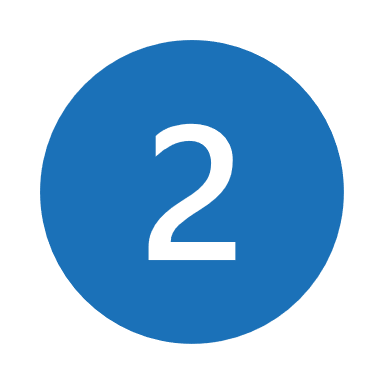 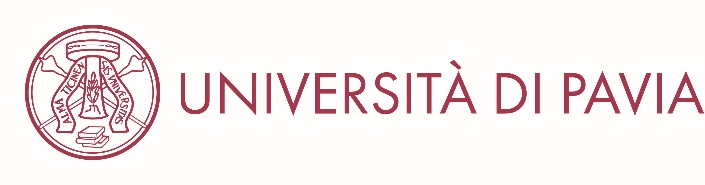 SPESE AMMISSIBILI
Non ci sono particolari restrizioni per le spese ammissibili.
Il contributo organizzativo può essere usato per coprire i costi relativi alla preparazione, progettazione, sviluppo, attuazione e follow-up del programma e allo svolgimento delle attività virtuali/a distanza, nonché alla gestione e al coordinamento complessivi. 
I costi possono comprendere (a titolo esemplificativo e non esaustivo):
produzione di documenti o materiale didattico;
strumenti per svolgere la parte virtuale;
affitto aule o spazi destinati allo svolgimento delle attività in presenza;
noleggio di attrezzature;
Gite, escursioni, visite a musei e simili;
attività di comunicazione;
traduzione e interpretariato;
catering;
ecc.

ATTENZIONE: i fondi possono essere usati per coprire parte dei costi per i discenti e/o docenti ma NON devono costituire doppio finanziamento Erasmus+.
Esempio: se un discente riceve la borsa Erasmus per partecipare al BIP, il contributo organizzativo non può essere usato per pagargli l’alloggio.
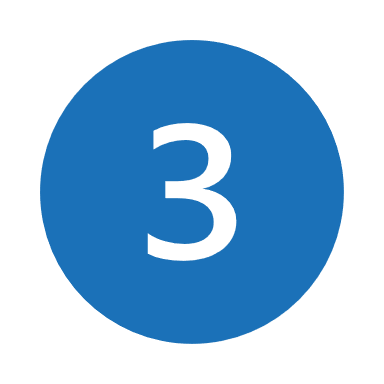 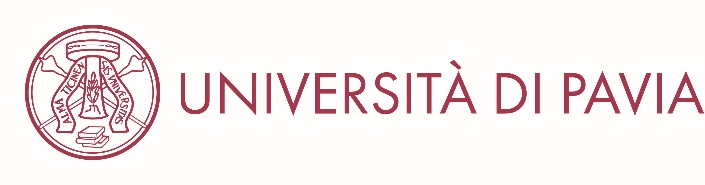 DISCENTI
Il numero minimo di discenti affinché il BIP sia eleggibile è 15.
È prevista una defezione del 10% (1 discente) e, in caso di Covid-19 è possibile applicare la procedura di forza maggiore.
I discenti incoming devono essere selezionati dalle Università Partner secondo le loro procedure interne.
Sono discenti ammissibili (e possono partecipare a uno stesso BIP): 
STUDENTI
Laurea triennale
Laurea magistrale
Laurea magistrale a ciclo unico
Dottorato

DOCENTI (diversi dai docenti che collaborano alla realizzazione del BIP e/o tengono una o più lezioni durante il corso). I docenti possono fare domanda per Staff Mobility for Training presso il proprio Ateneo.

PERSONALE TECNICO-AMMINISTRATIVO

È possibile includere discenti extra-EU esterni al BIP, ma non verranno conteggiati ai fini dell’eleggibilità del BIP.
I discenti UniPV NON sono inclusi nel conteggio del numero totale dei partecipanti (15).
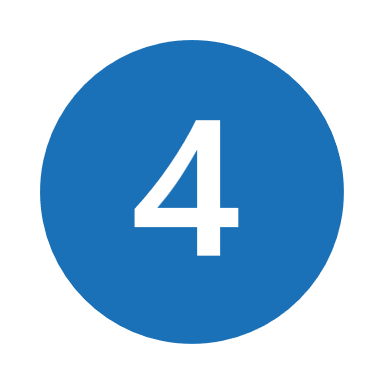 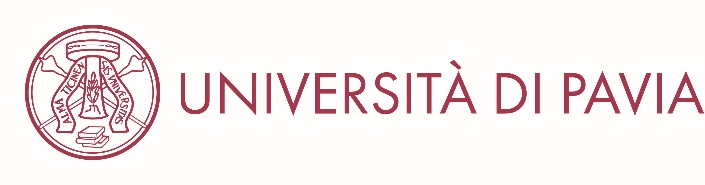 DISCENTI
La borsa Erasmus per i docenti in mobilità presso UniPV che partecipano all’organizzazione del BIP e per i discenti (siano essi studenti, docenti o personale tecnico amministrativo) è pagata dall’Ateneo di provenienza e copre il viaggio e l’alloggio.

L’importo della borsa dipende dalle procedure interne all’Ateneo che la eroga.

Gli studenti UniPV che partecipano al BIP non ricevono alcun contributo economico.
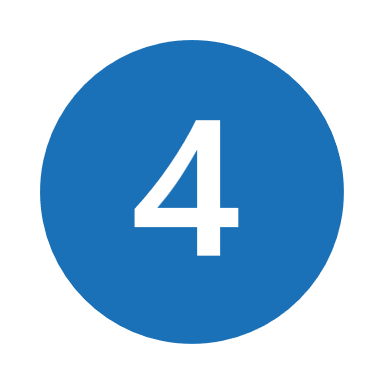 .1
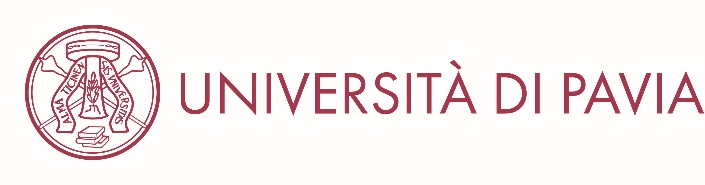 I PARTNER
Affinché il BIP sia eleggibile devono figurare almeno 2 università partner  titolari di ECHE di due paesi europei diversi.
È possibile includere università extra-EU, ma non verranno conteggiate ai fini dell’eleggibilità del BIP.
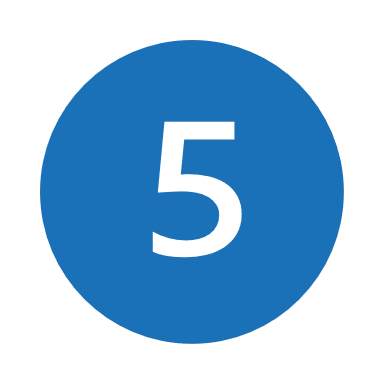 MOBILITA’ DOCENTI
I docenti che partecipano al BIP e che terranno delle lezioni in presenza presso UniPV possono fare domanda presso il proprio ateneo per una borsa Erasmus (Staff Mobility for teaching) sul progetto KA131 – nel qual caso bisognerà prevedere almeno 8h di docenza. Il docente di riferimento dovrà firmare il Moblity Agreement per permettergli di presentare domanda.
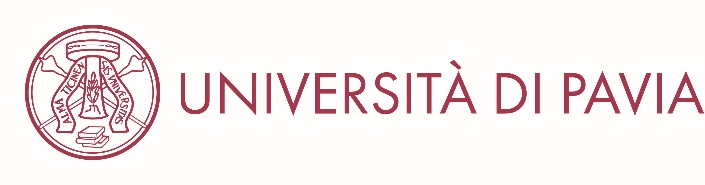 GLI ACCORDI
INTER-INSTITUTIONAL AGREEMENT (IIA)
È l’accordo sottoscritto tra l’Università di Pavia e le Università Partner. Si procede alla firma di un accordo multilaterale tra le Università in modalità cartacea. Deve essere firmato prima dell’inizio del BIP.

LEARNING AGREEMENT (LA)
È l’accordo concordato tra l’Istituto di appartenenza, l’Istituto ospitante e lo studente che partecipa al BIP e l’Università al fine del riconoscimento degli ECTS. 
Viene inviato dall’Università partner, contiene i dati dello studente e quelli della home e della host institution, il nome del BIP e del docente di riferimento e gli ECTS rilasciati.
Viene firmato solo dagli studenti incoming e dal delegato Erasmus UniPV, preventivamente avvisato dal docente di riferimento UniPV.
Deve essere firmato PRIMA dell’inizio del BIP.
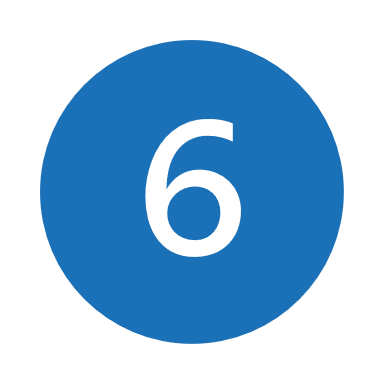 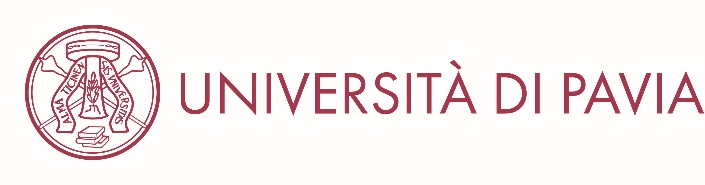 ECTS
Ogni BIP deve rilasciare un minimo di 3 ECTS.

Per gli studenti di UniPV è possibile prevedere il riconoscimento secondo due modalità, a discrezione del docente di riferimento UniPV:
Inserire il BIP in offerta formativa;
Riconoscere il BIP come attività extra (crediti sovra-numerari) mediante delibera del Consiglio di Corso usando il seguente codice: AF 510951 INSEGNAMENTO PROGETTO BIP. Nella delibera specificare il nome del BIP e gli ECTS rilasciati.

Al termine delle attività agli studenti provenienti dalle Università Partner, verrà rilasciato un Transcript of Record (ToR) e un Attestato di Partecipazione.
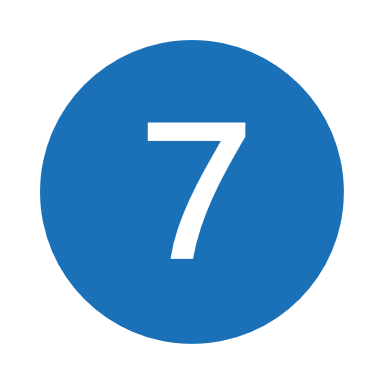 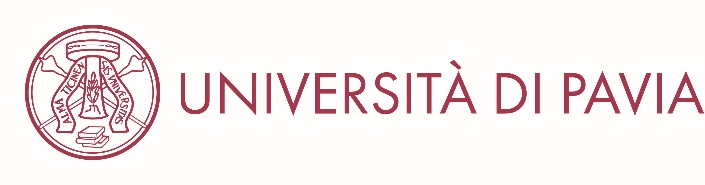 MOBILITA’ FISICA
La mobilità fisica deve essere minimo 5 giorni e massimo 30 giorni (escluso il viaggio) e viene finanziata dall’Università di Provenienza dello studente.
Può essere effettuata presso l’Università di Pavia o altra città italiana, ma deve essere continuativa. È possibile prevedere piccole gite fuori città.
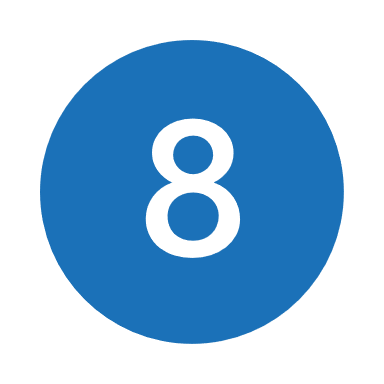 MOBILITA’ VIRTUALE
La mobilità virtuale può essere effettuata prima o dopo la mobilità fisica, o sia prima che dopo.
Non ha limiti di ore, può essere organizzata secondo le esigenze e gli ECTS previsti.
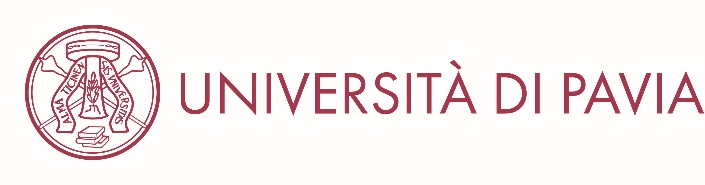 COMPITI
UFFICIO RELAZIONI INTERNAZIONALI UNIPV
- Contatti con gli Uffici Relazioni Internazionali Partner;
- Richiesta erogazione contributo organizzativo (l’erogazione è in capo al PAC);
- Firma IIA;
- Comunicazione BIP Code ai partner per rendicontazione studenti (è fondamentale che gli Uffici Relazioni Internazionali Partner inseriscano sul Beneficiary Module i nomi dei loro studenti che partecipano al BIP. La mancanza di questo passaggio comporta la restituzione del contributo organizzativo da parte del docente di riferimento UniPV);
- Fornire loghi da usare per la pubblicizzazione del BIP;
- Creazione pagina web del BIP.

DOCENTE DI RIFERIMENTO UNIPV
- Informare dipartimento e delegato Erasmus della realizzazione del BIP;
- Promozione del BIP;
- Selezione studenti UniPV;
- Contenuti pagina web del BIP;
- Contatti con i docenti delle Università Partner;
- Organizzazione accademica e logistica del BIP (prenotazione aule, catering, ecc.);
- Rilascio ToR e Certificato di Partecipazione;
- Riconoscimento ECTS per studenti UniPV;
- ecc.
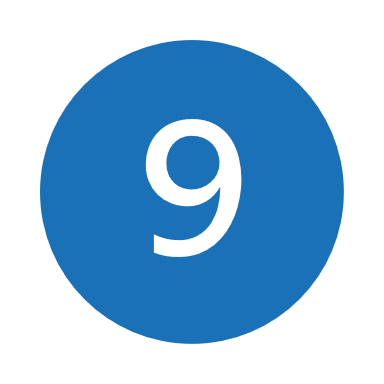 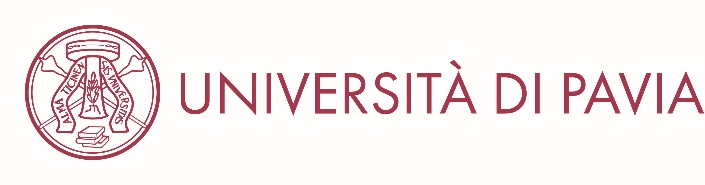 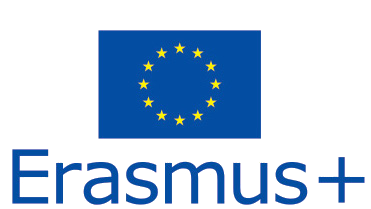 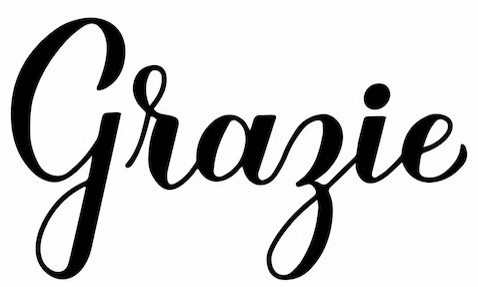